Opytovacie vety MELÓDIA
2. ročník ZŠ
Bola si dnes nakúpiť?
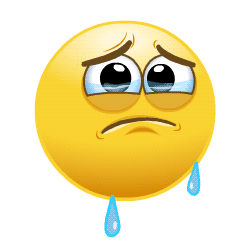 melódia klesá
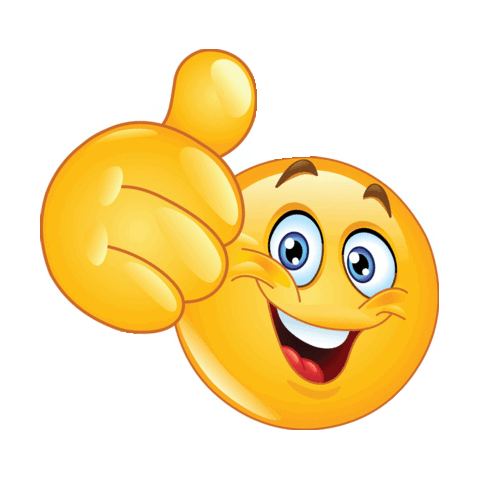 melódia stúpa
Kedy pôjdeme spolu na zmrzlinu?
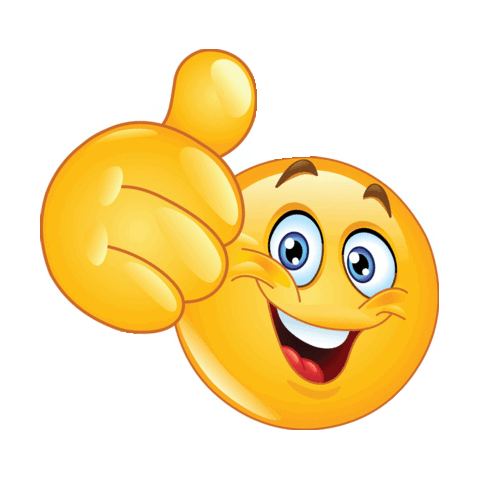 melódia klesá
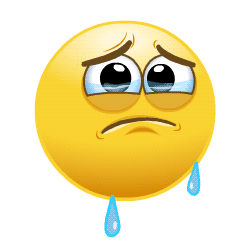 melódia stúpa
Stretla si sa v sobotu so spolužiačkami?
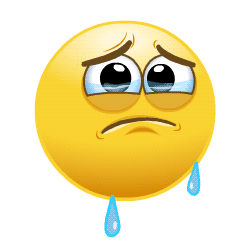 melódia klesá
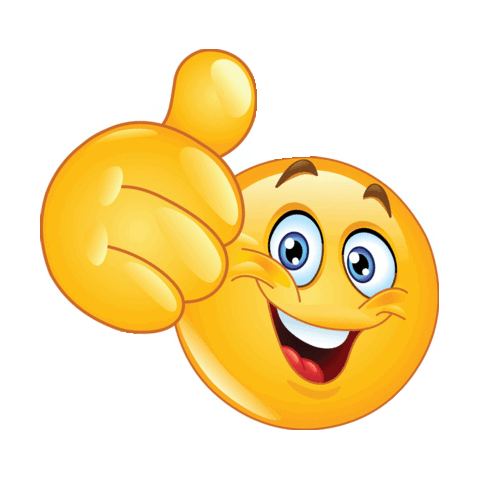 melódia stúpa
Prečo sa ti tie nohavice nepáčia?
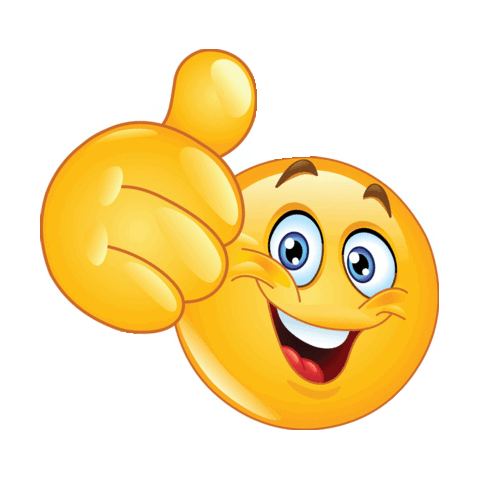 melódia klesá
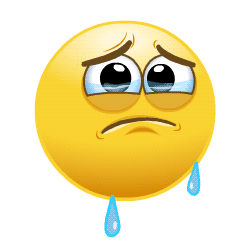 melódia stúpa
Dostal si darček aj od Ferka?
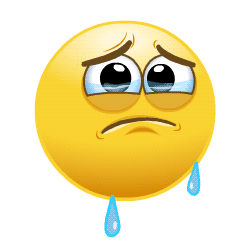 melódia klesá
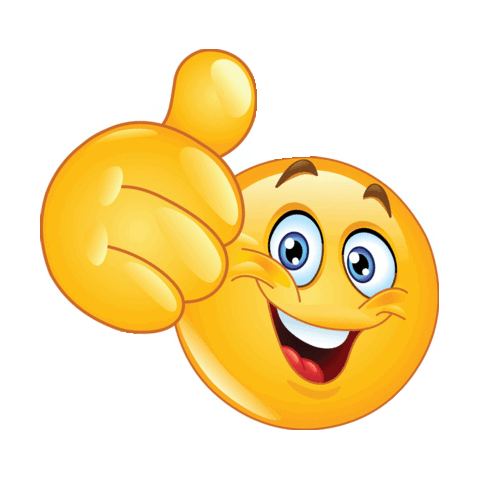 melódia stúpa
Ako často mávate telesnú výchovu?
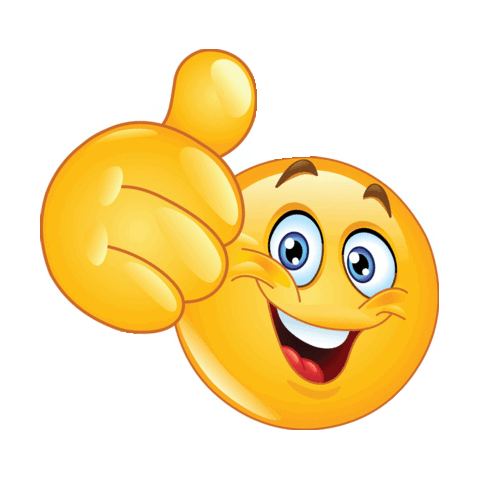 melódia klesá
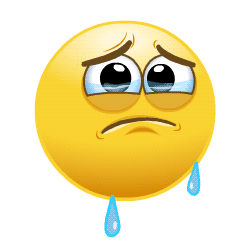 melódia stúpa
Vieš sa korčuľovať?
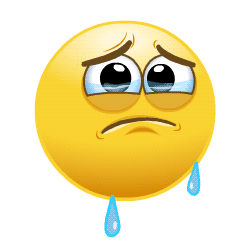 melódia klesá
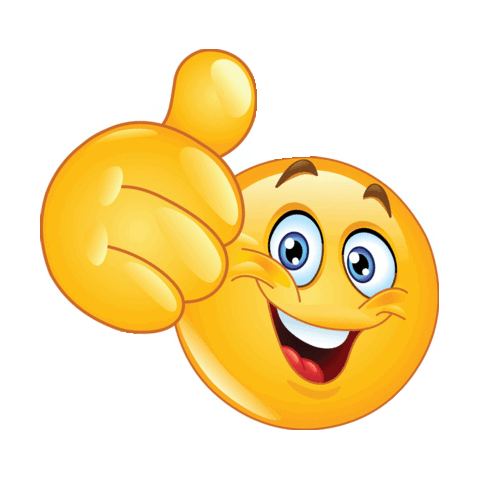 melódia stúpa
Kde nájdem tie oranžové šaty?
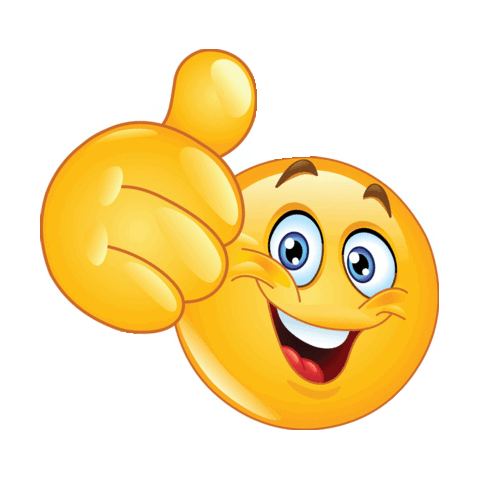 melódia klesá
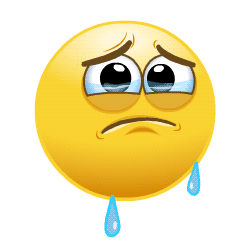 melódia stúpa
Čo by si chcel dostať na narodeniny?
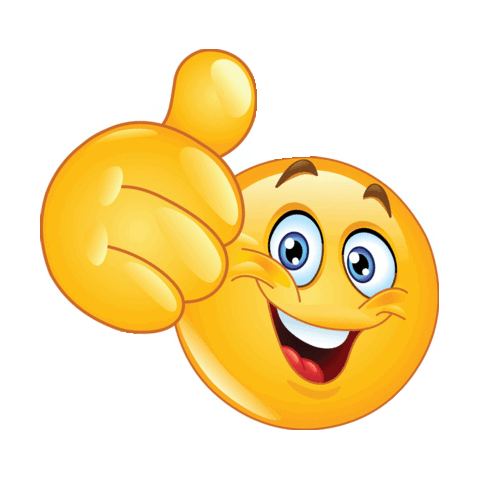 melódia klesá
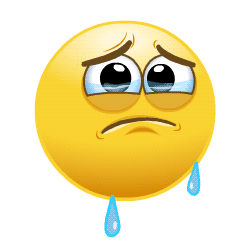 melódia stúpa
Pomáhaš doma s upratovaním?
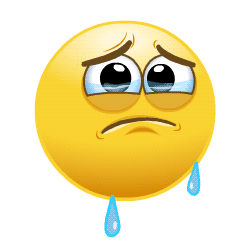 melódia klesá
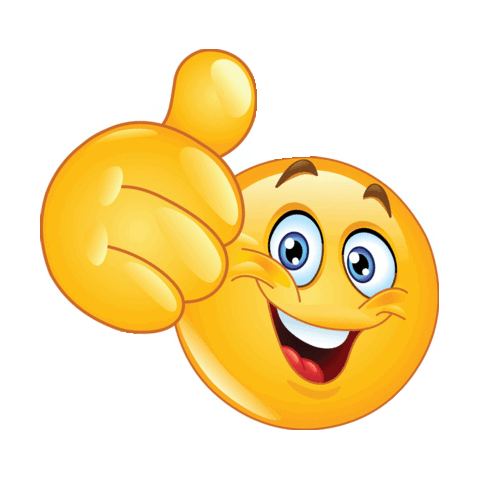 melódia stúpa
Pôjdeš so mnou na dovolenku do Tatier?
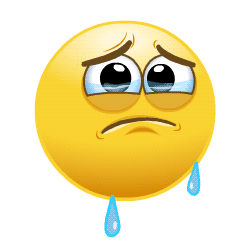 melódia klesá
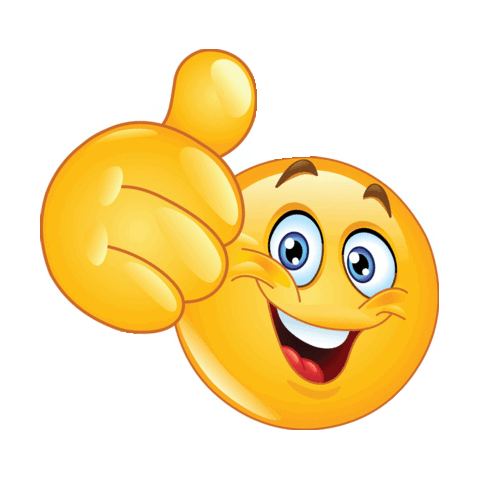 melódia stúpa
Kto dobehne prvý do cieľa?
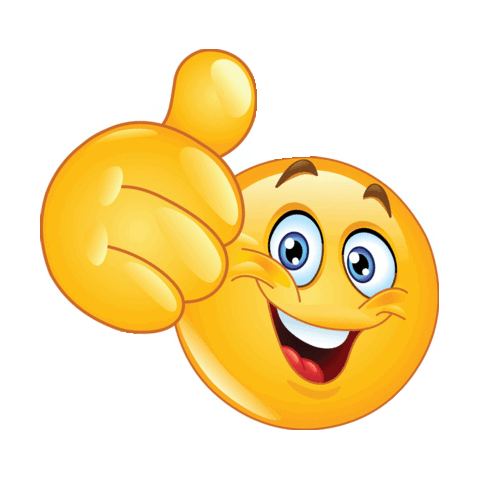 melódia klesá
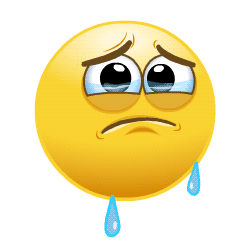 melódia stúpa
Požičiaš mi pero?
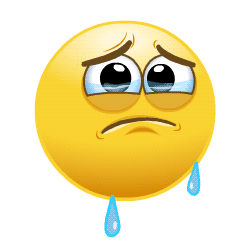 melódia klesá
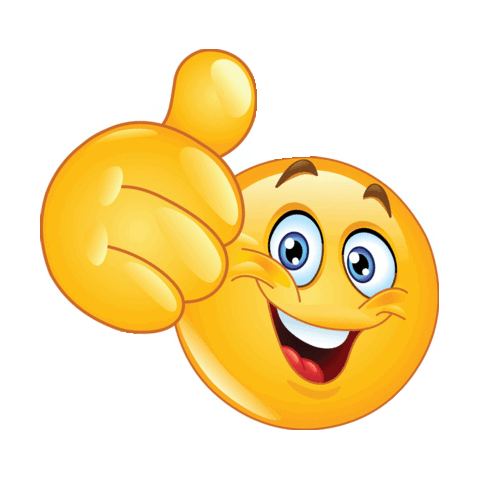 melódia stúpa
Koľko je hodín?
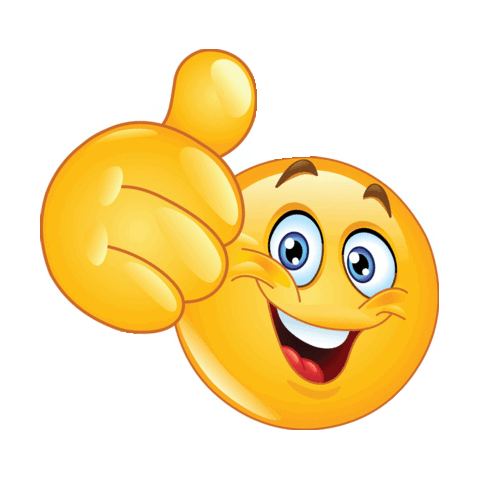 melódia klesá
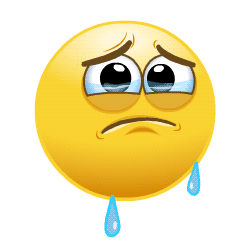 melódia stúpa
STE ŠIKOVNÍ
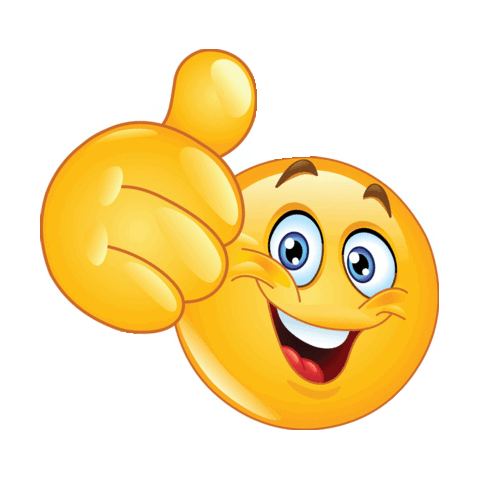 ZDROJE
Slovenský jazyk pre 2. ročník ZŠ, Z. Hirschnerová, E. Dienerová, M. Nosáľová, 2014

https://www.google.com/search?q=smile+clap+hands+gif&tbm=isch&tbs=rimg:CX6ZHLtJtOLgIjjrrj1kRzyuxKK-pBHPwZbsjKO9KhNDhI2oL7gyvDXulxCfT7LObAmg3VkuKXUgaAAOeJ_1HNKU11CoSCeuuPWRHPK7EESfkRT7EeH8OKhIJor6kEc_1BluwRNtP2ljgwAzkqEgmMo70qE0OEjREunAC6bT_1ExSoSCagvuDK8Ne6XER9bgLlR19GpKhIJEJ9Pss5sCaARofQc1ZhurxwqEgndWS4pdSBoABHc4Tb6qC2RYyoSCQ54n8c0pTXUEeHmDWi96B4X&tbo=u&sa=X&ved=2ahUKEwiExZbbhIXiAhVSCewKHSgvDbEQ9C96BAgBEBs&biw=1366&bih=576&dpr=1#imgdii=jKO9KhNDhI2nRM:&imgrc=ODggsHyMb9kK3M: